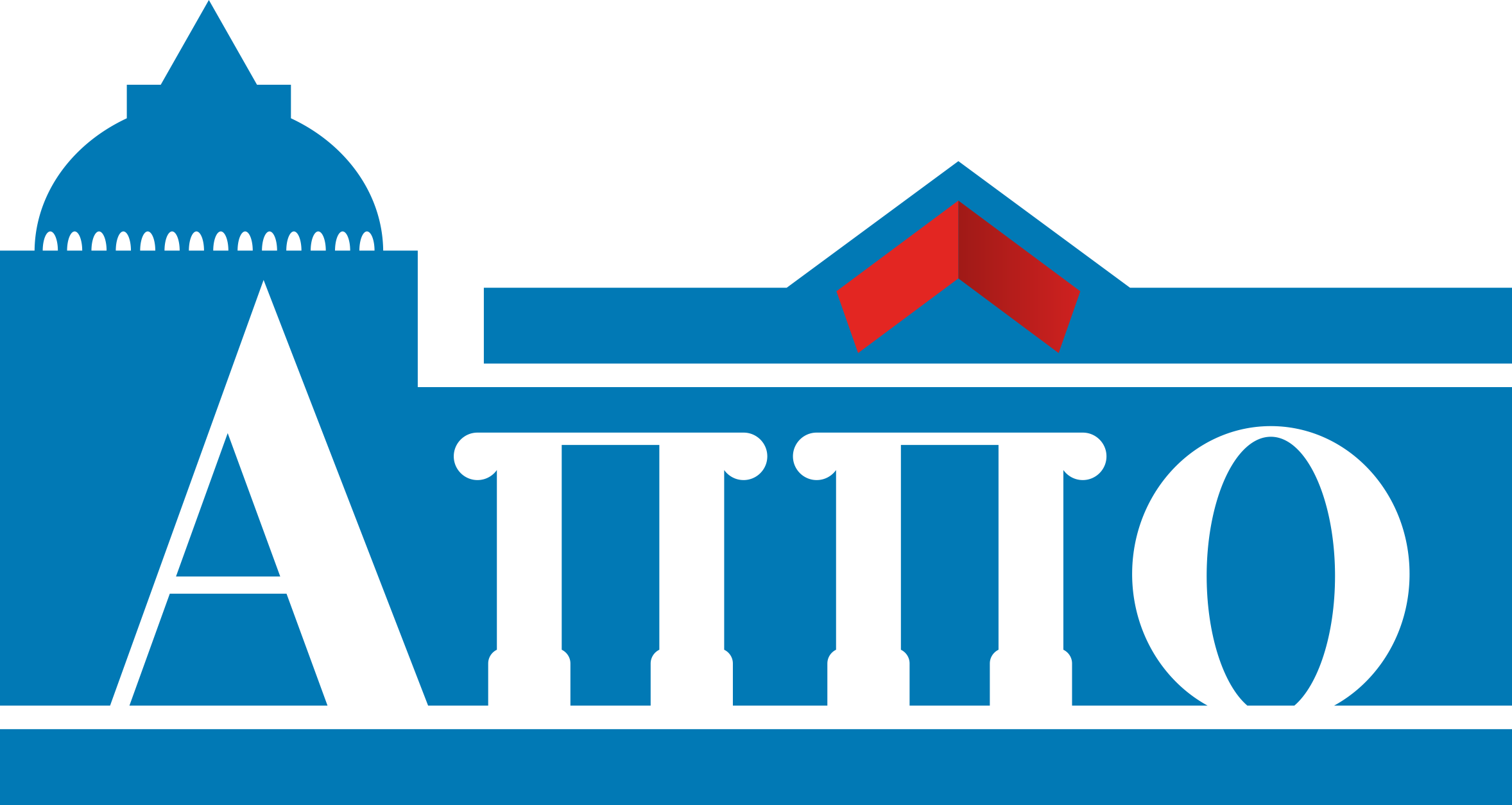 Государственное бюджетное учреждение 
дополнительного профессионального образования
 Санкт-Петербургская 
Академия постдипломного педагогического образования 
им. К.Д. Ушинского
О РЕАЛИЗАЦИИ ПРОЕКТА «ШКОЛА МИНПРОСВЕЩЕНИЯ РОССИИ»
 В САНКТ-ПЕТЕРБУРГЕ
Савинова Наталья Алексеевна,
 к.п.н., доцент кафедры управления и экономики образования СПб АППО, 
региональный методист проекта  «Школа Минпросвещения России» в СПб
16 мая 2024 года
1.СУВЕРЕННАЯ СИСТЕМА ОБРАЗОВАНИЯ
Проект «Школа Минпросвещения России»
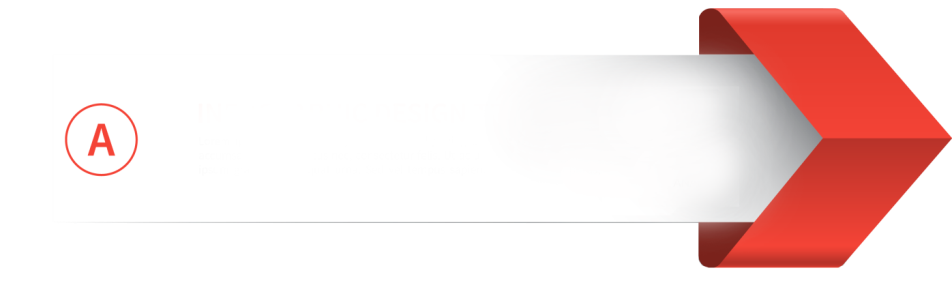 Основная идея суверенной системы образования – это создание образовательной среды, ориентированной на потребности и ценности страны.
Инструмент
 единой системы управления качеством образования
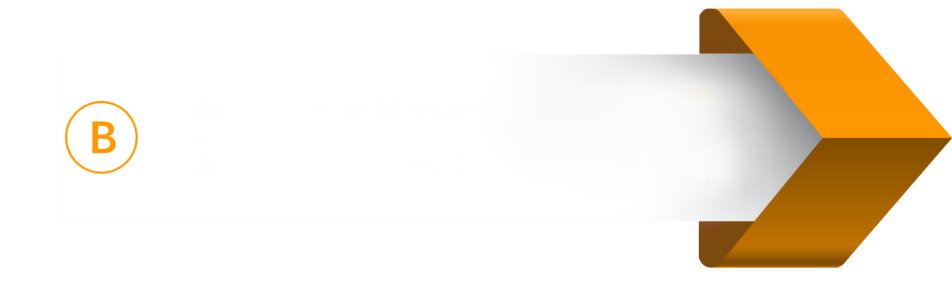 Системообразующий механизм сохранения и укрепления образовательного суверенитета страны
Базовый принцип системы российского образования – 
это  доступность качественного образования
 для каждого ребёнка  в соответствии с его интересами и способностями.
2.САНКТ-ПЕТЕРБУРГ: ПЕРВЫЕ РЕЗУЛЬТАТЫ
+59%
83%
100%
76%
17%
+3 
среднее увеличение баллов по показателям самодиагностикисреди ОО, прошедших самодиагностику повторно
Увеличение среднего балла по некоторым магистральным направлениям и ключевым условиям
2-й квартал 2023
+10
+0,4
4-й квартал 2023
3. САНКТ-ПЕТЕРБУРГ: сопровождение проекта
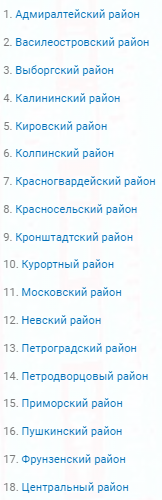 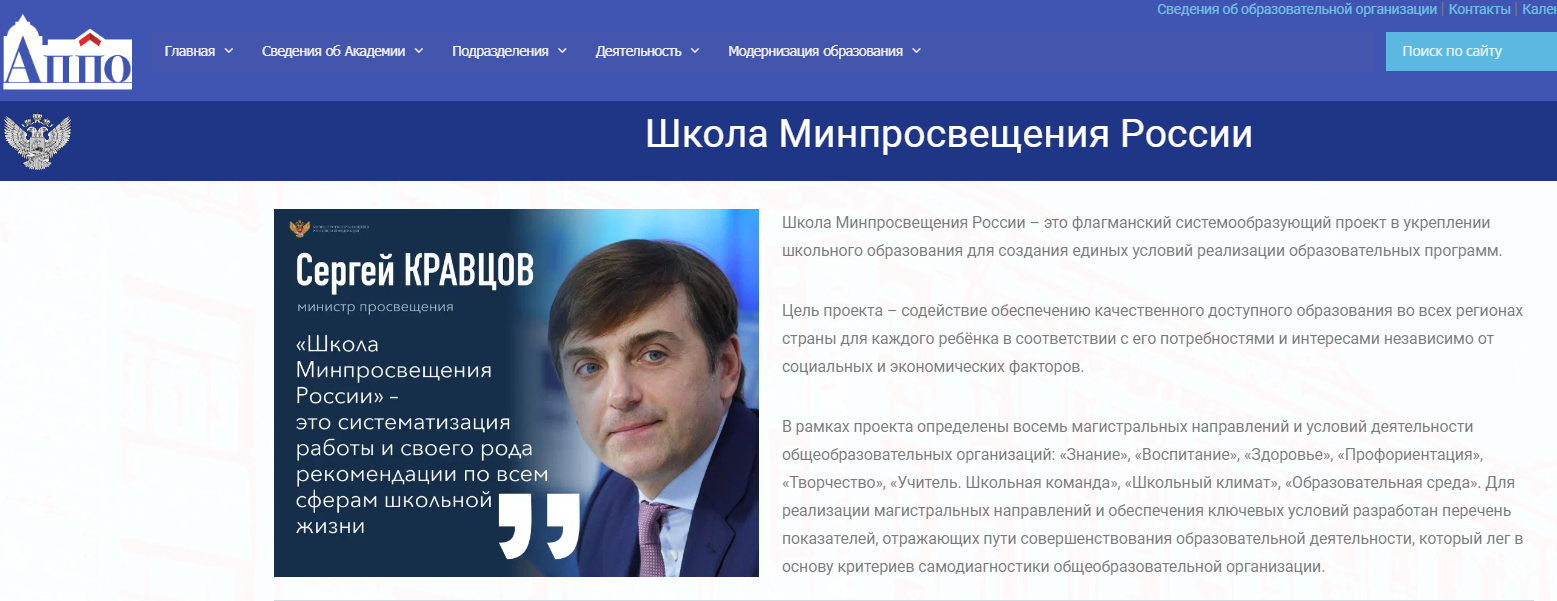 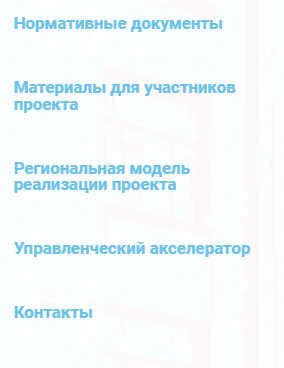 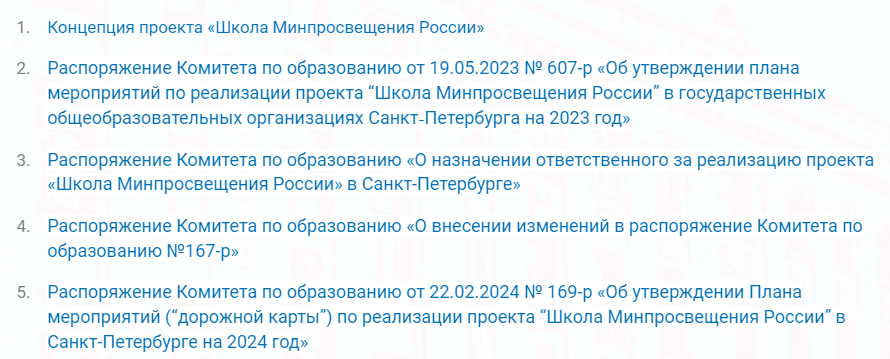 Региональный координатор проекта –
Калинина Екатерина Игоревна, 
к.ф.н., проректор по развитию проектной деятельности АППО СПб
kalinina@spbappo.ru
Региональный методист проекта -Савинова Наталья Алексеевна, 
к.п.н., доцент КУиЭ АППО СПб
savinovana@mail.ru
3.САНКТ-ПЕТЕРБУРГ: сопровождение проекта
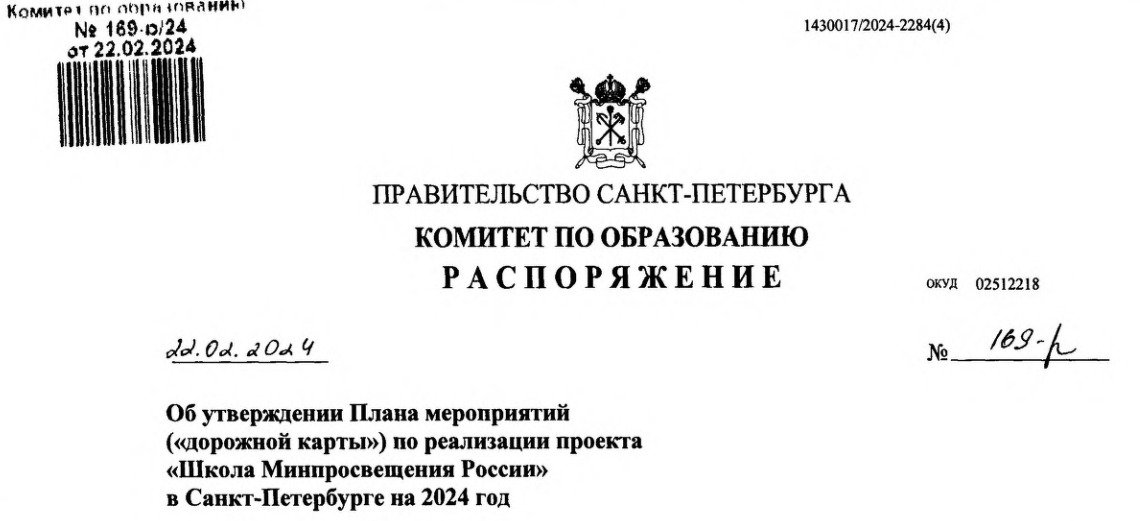 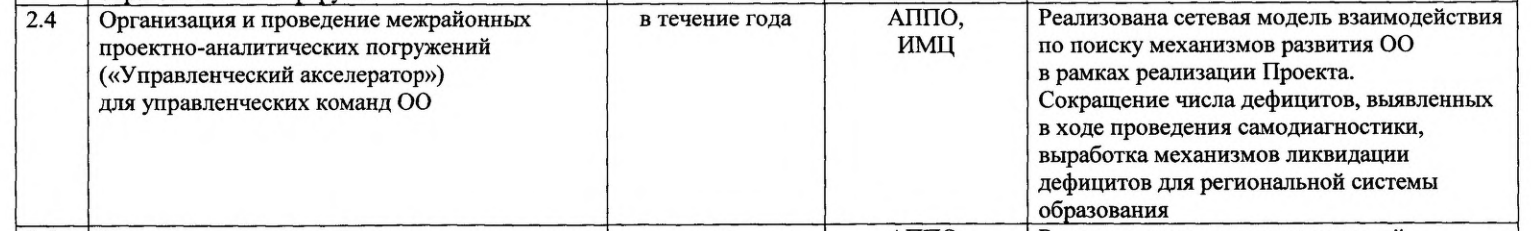 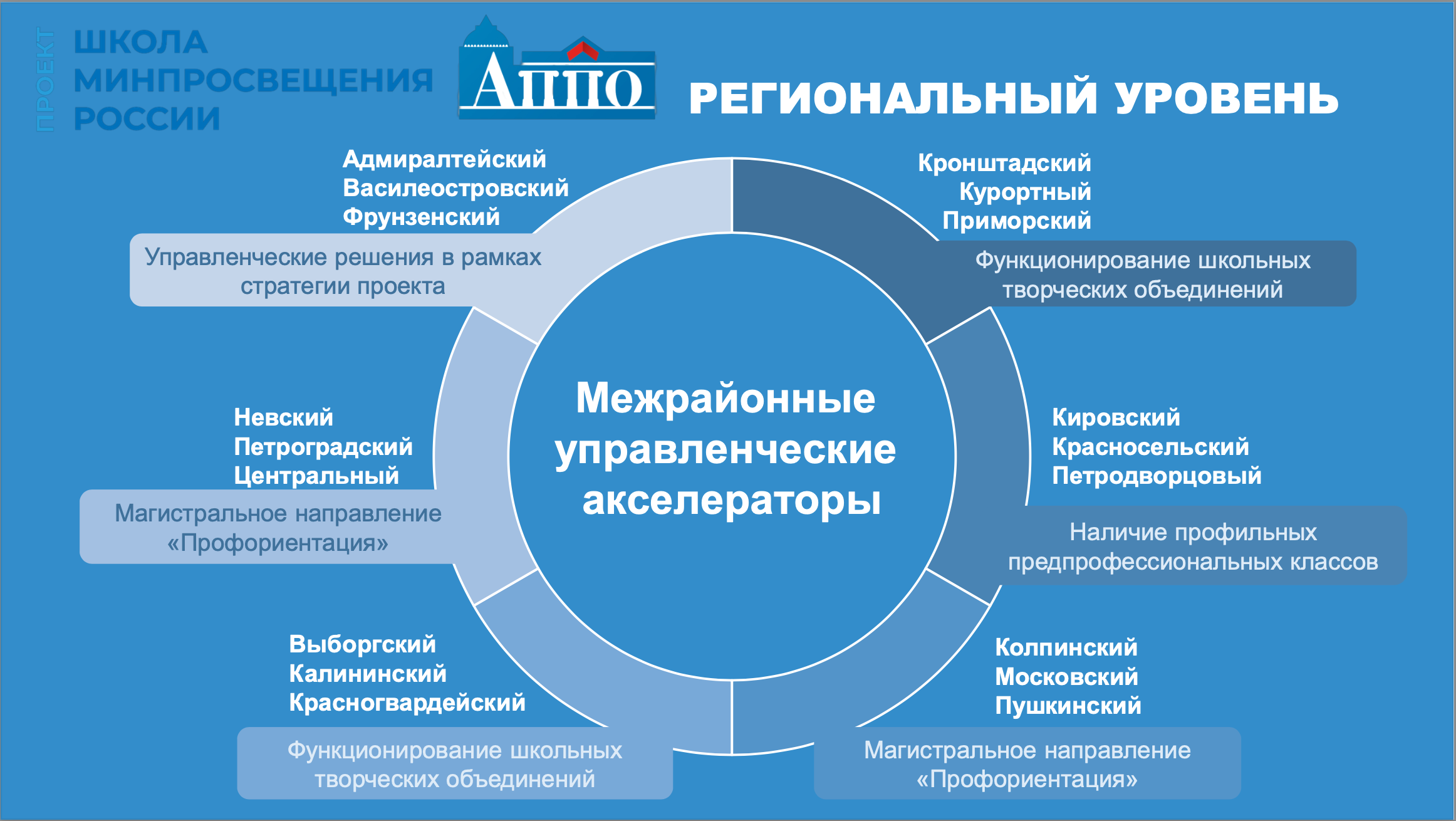 17.05.
14.05.
25.04.
25.04.
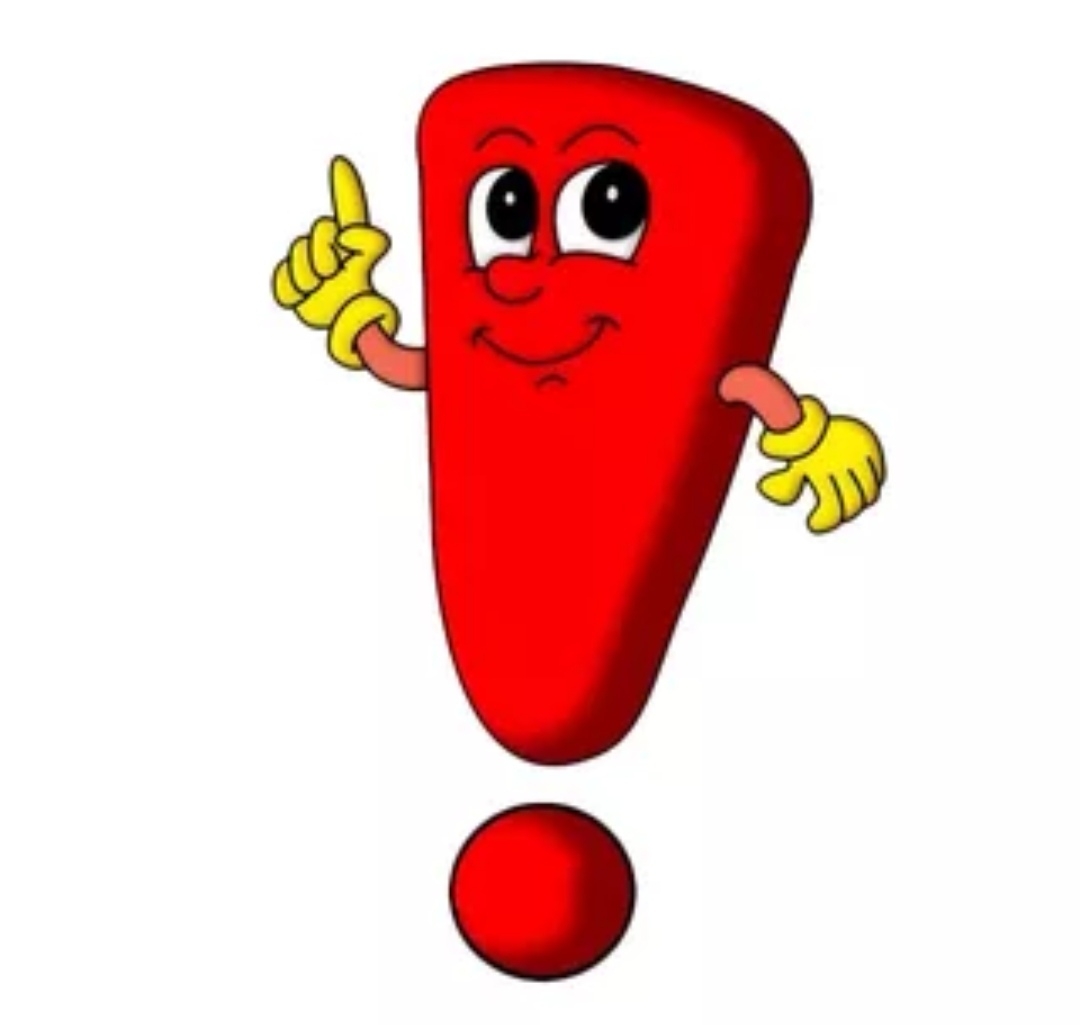 17.05.
16.05.
4.МАГИСТРАЛЬНОЕ НАПРАВЛЕНИЕ «ПРОФОРИЕНТАЦИЯ»
Цель:  обеспечение  социально-экономического развития 
 и суверенитета РФ
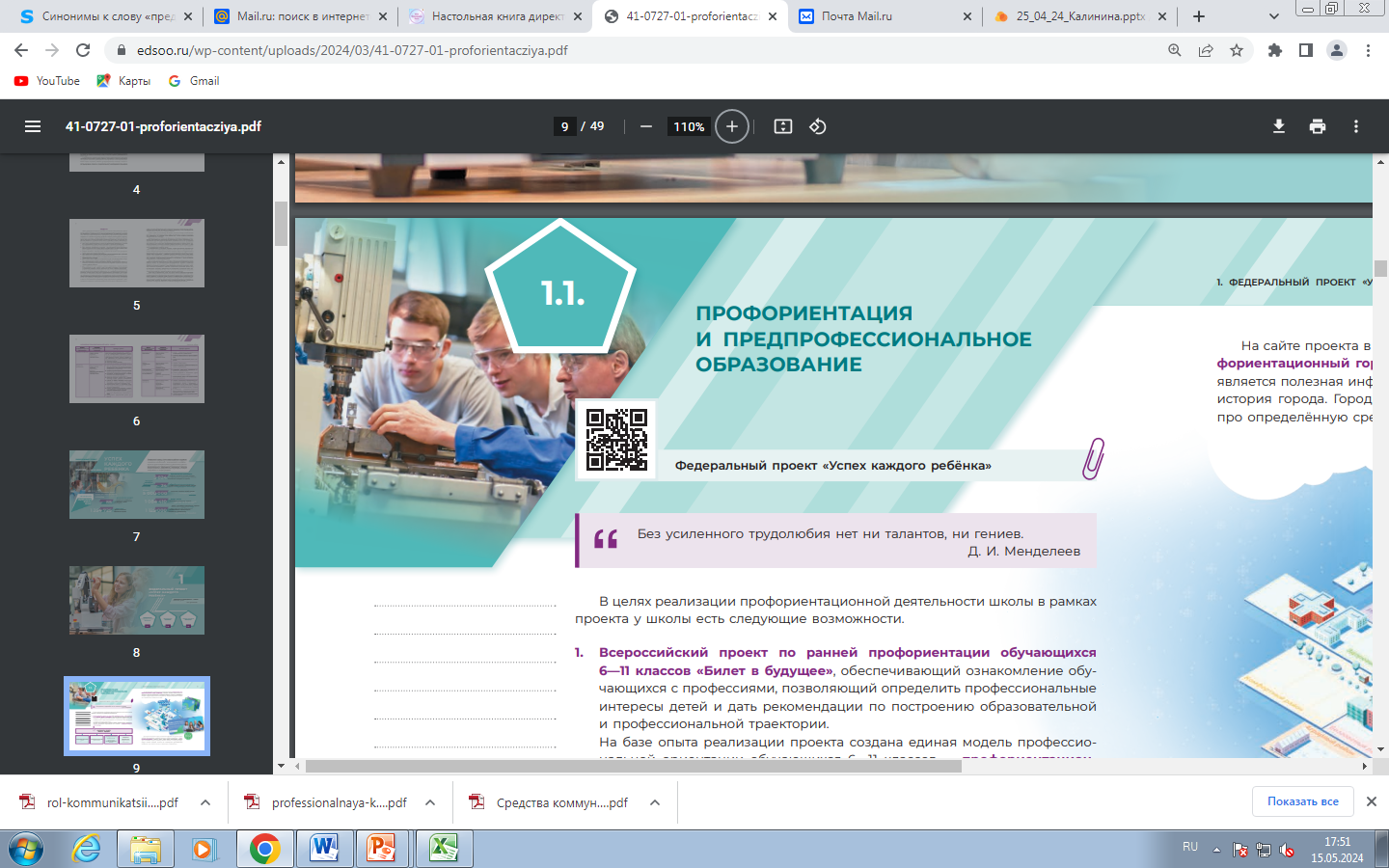 4.МАГИСТРАЛЬНОЕ НАПРАВЛЕНИЕ «ПРОФОРИЕНТАЦИЯ»
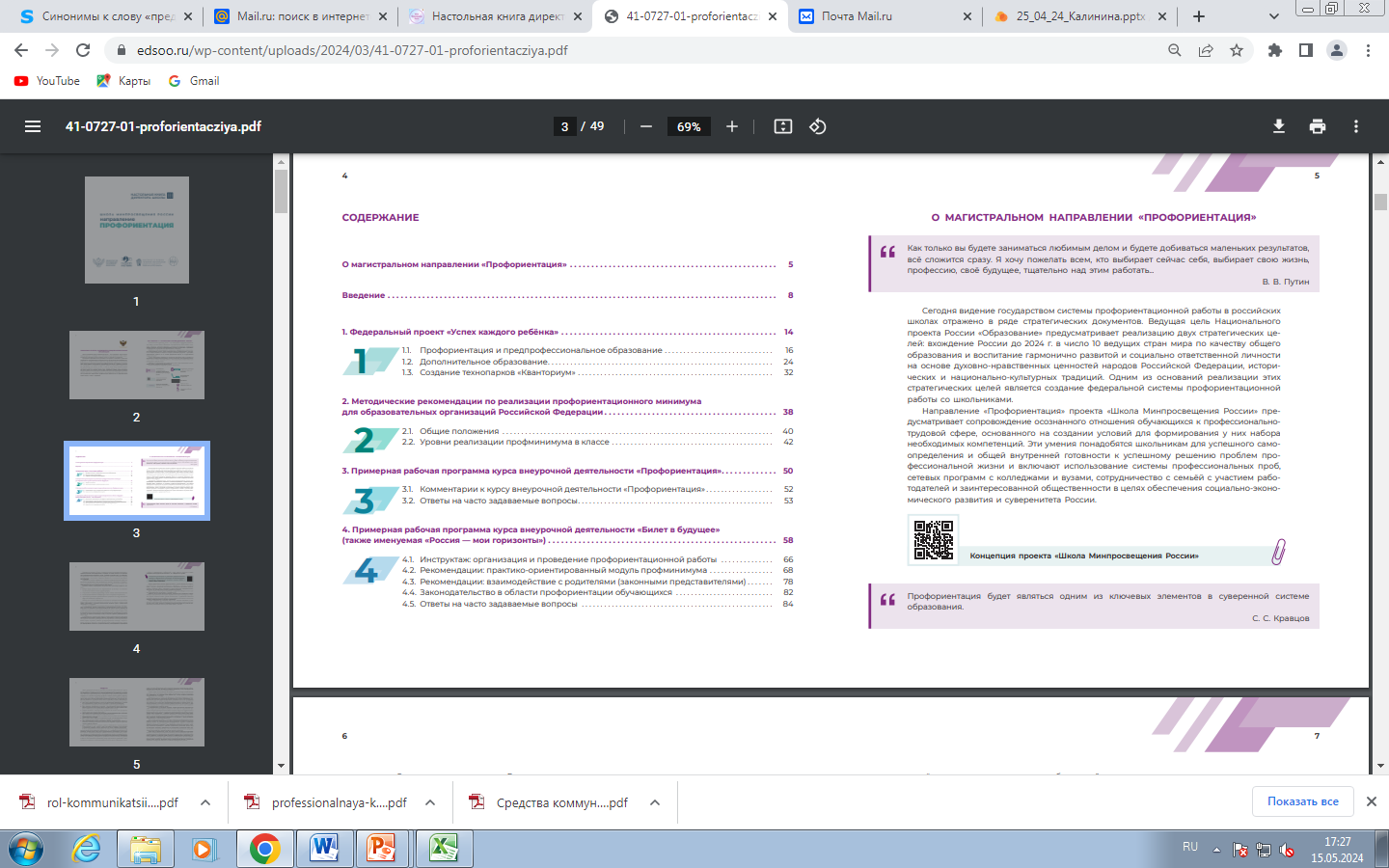 НАСТОЛЬНАЯ КНИГА ДИРЕКТОРА ШКОЛЫ
  https://smp.edu.ru/
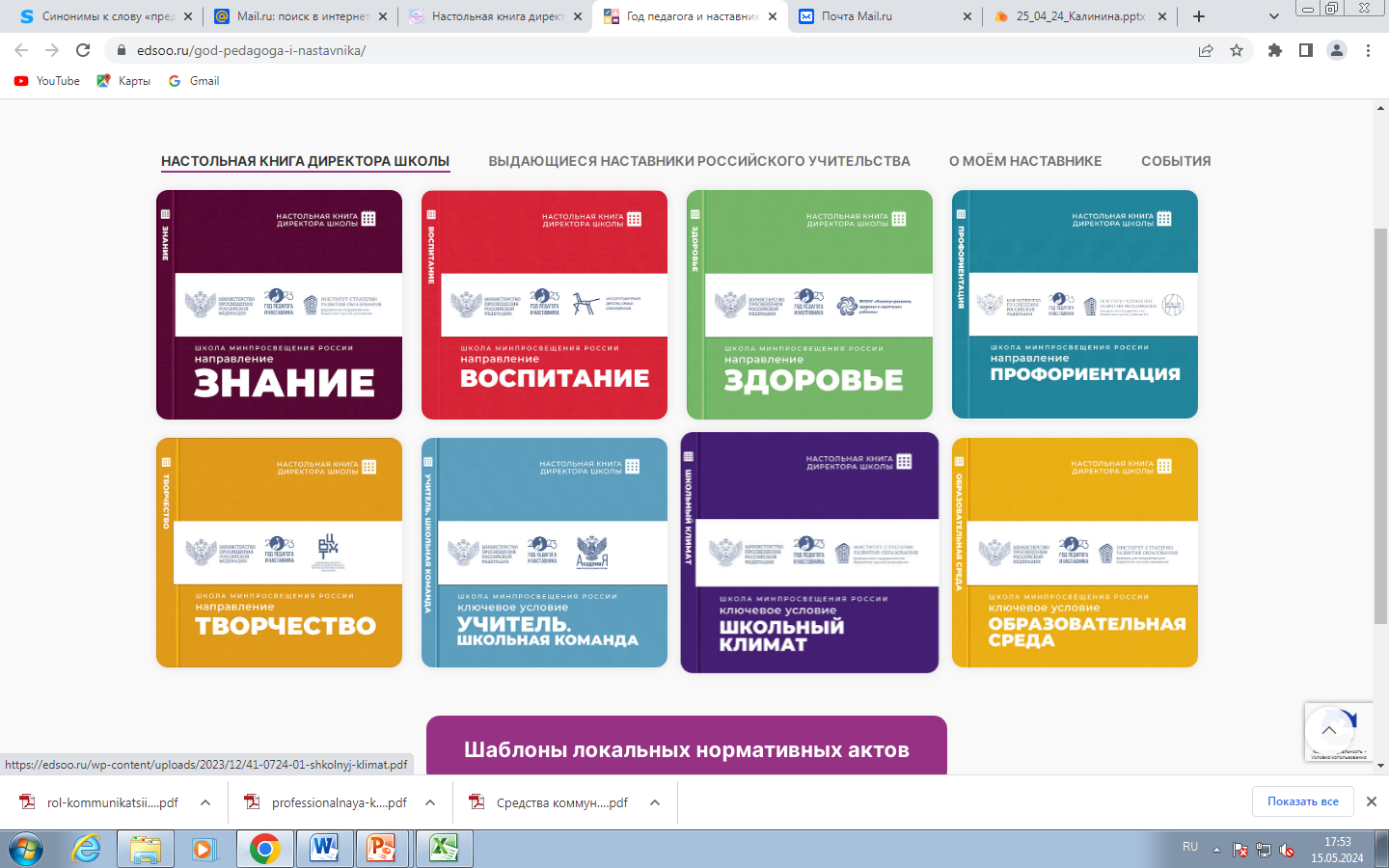 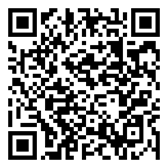 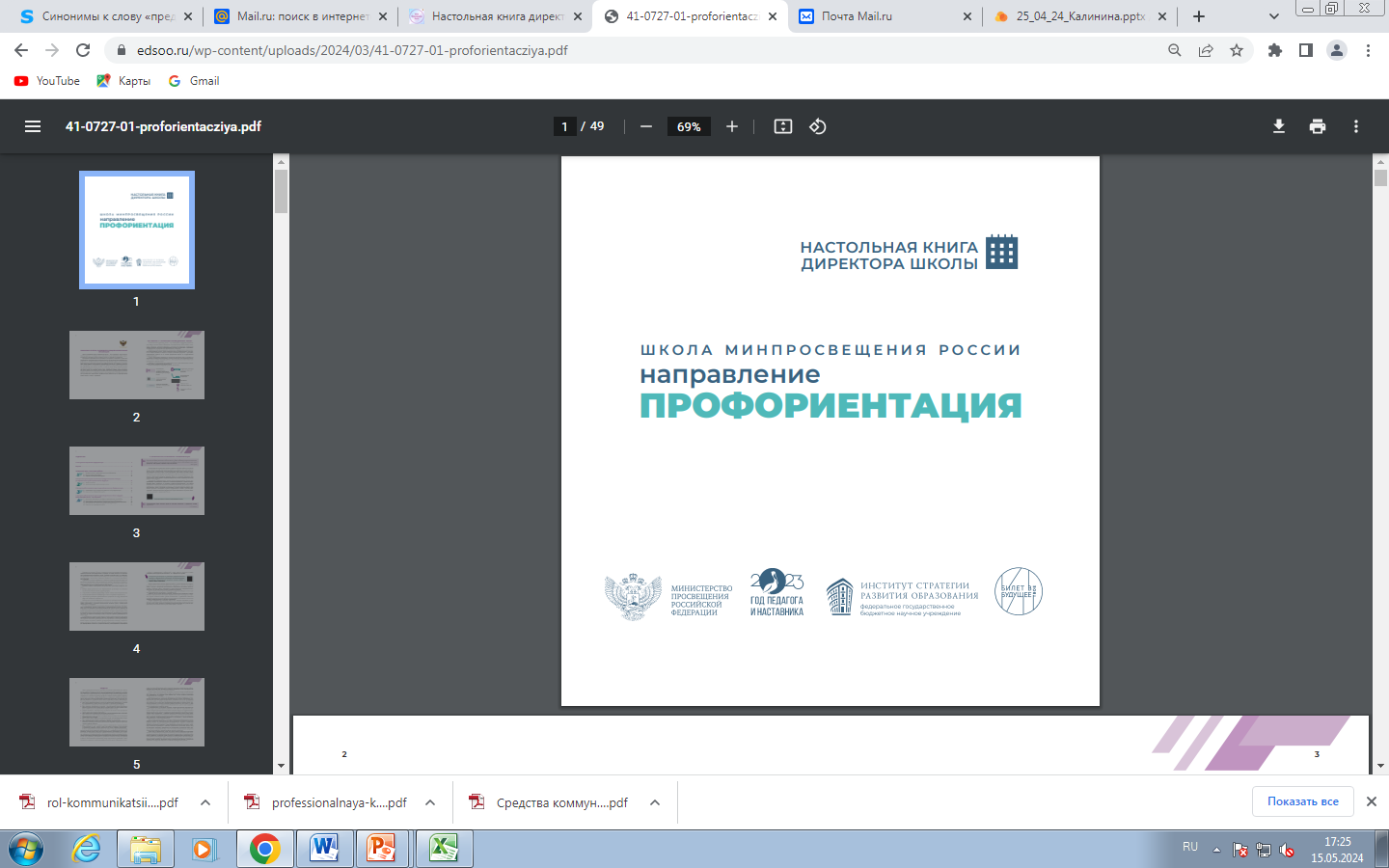 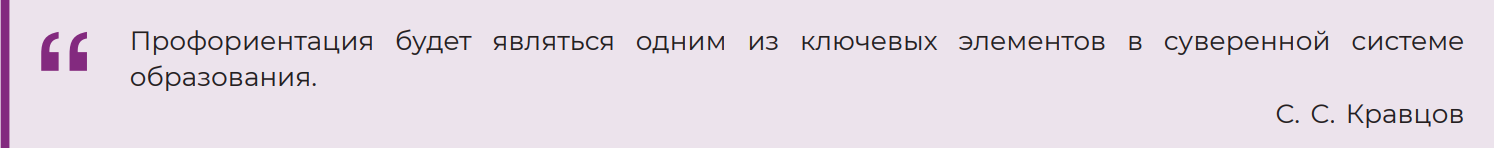 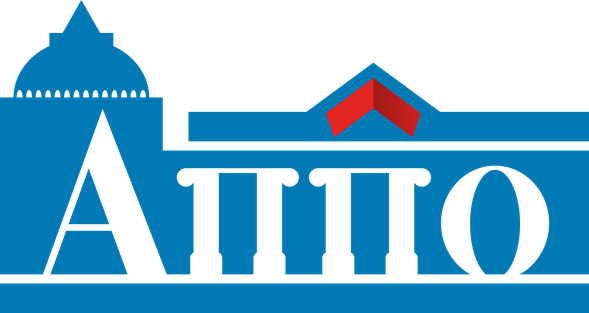 “Образование – величайшее из земных благ, 
если оно наивысшего качества. 
В противном случае оно совершенно бесполезно”
 Р.  Киплинг
Благодарю за внимание, 
желаю успешной, продуктивной работы!
Савинова Наталья Алексеевна, 
к.п.н., доцент КУиЭ АППО СПб
savinovana@mail.ru